Андрей видясов
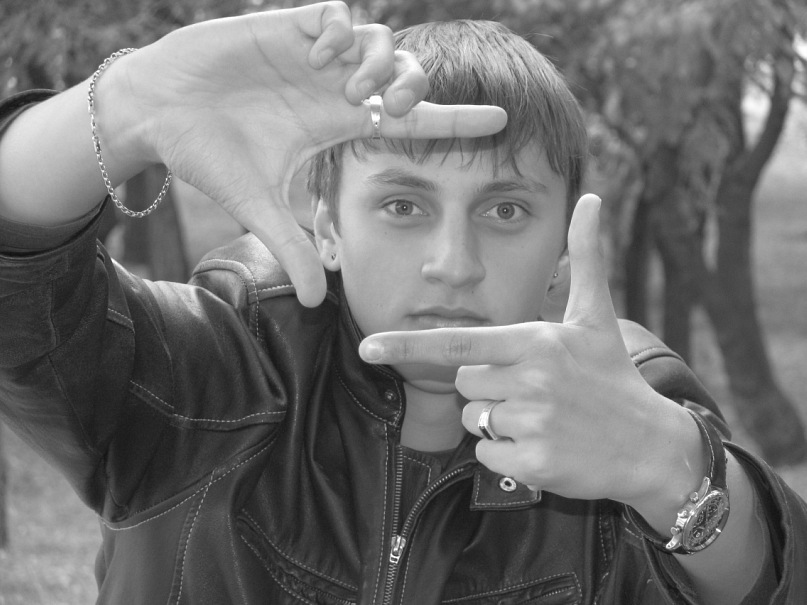 ДГ-111
В основном все студенты до первой сессии живут так!
Они ходят в ночные клубы
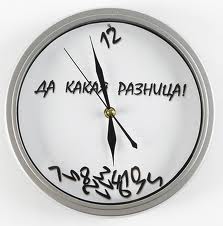 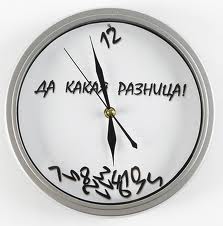 И потом спят на парах
И как всегда ВНЕЗАПНО приходит сессия
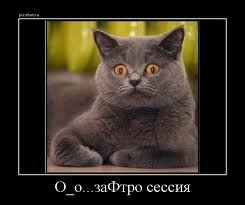 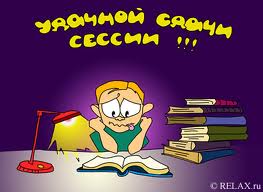 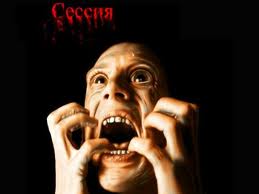 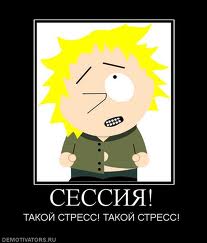 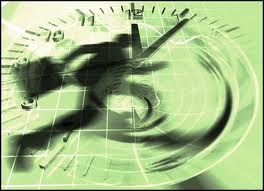 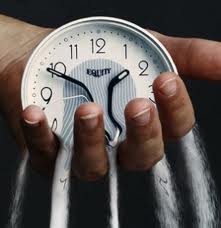 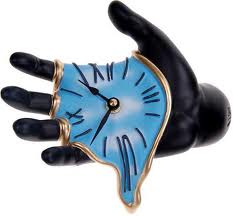 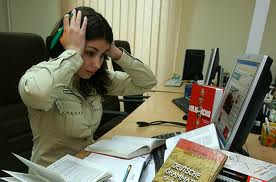 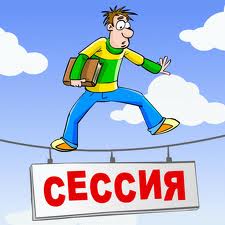 И тут начинается учЁба!!!!
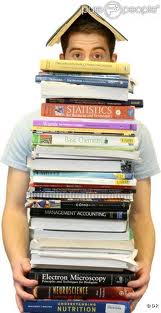 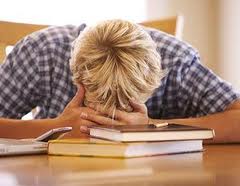 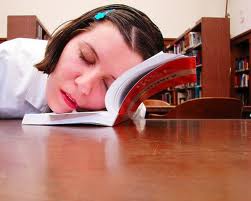 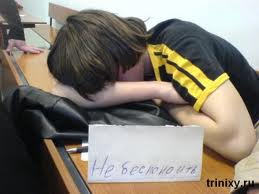 Но как только сессия  заканчивается, все начинается  заново
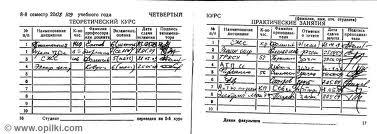 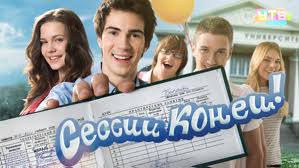 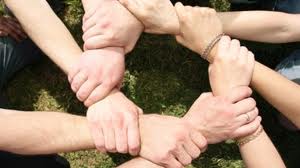 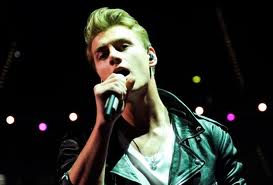 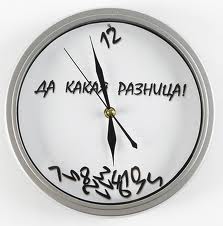 Андрей видясов
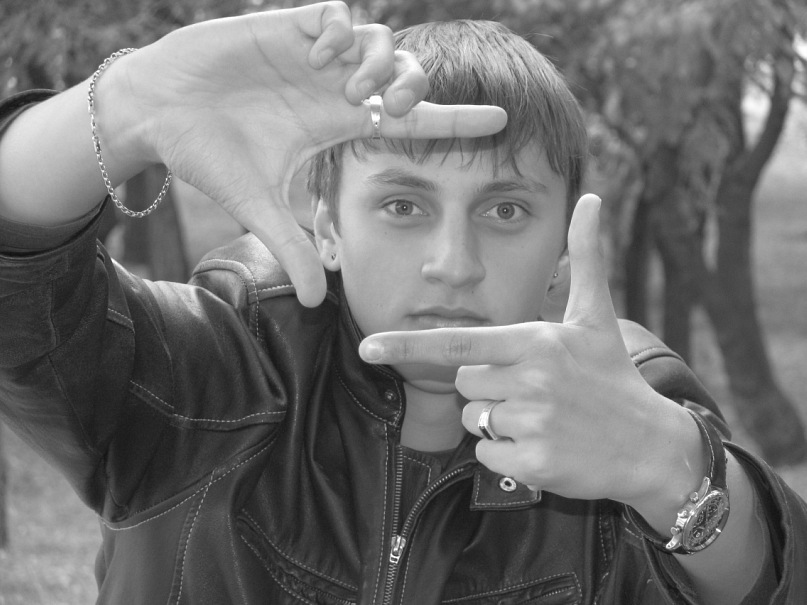 2012 г.